Clean Fairfax:The State of Litter in Fairfax CountySeptember 2022 Report plus “Bag Fee” Preliminary Data
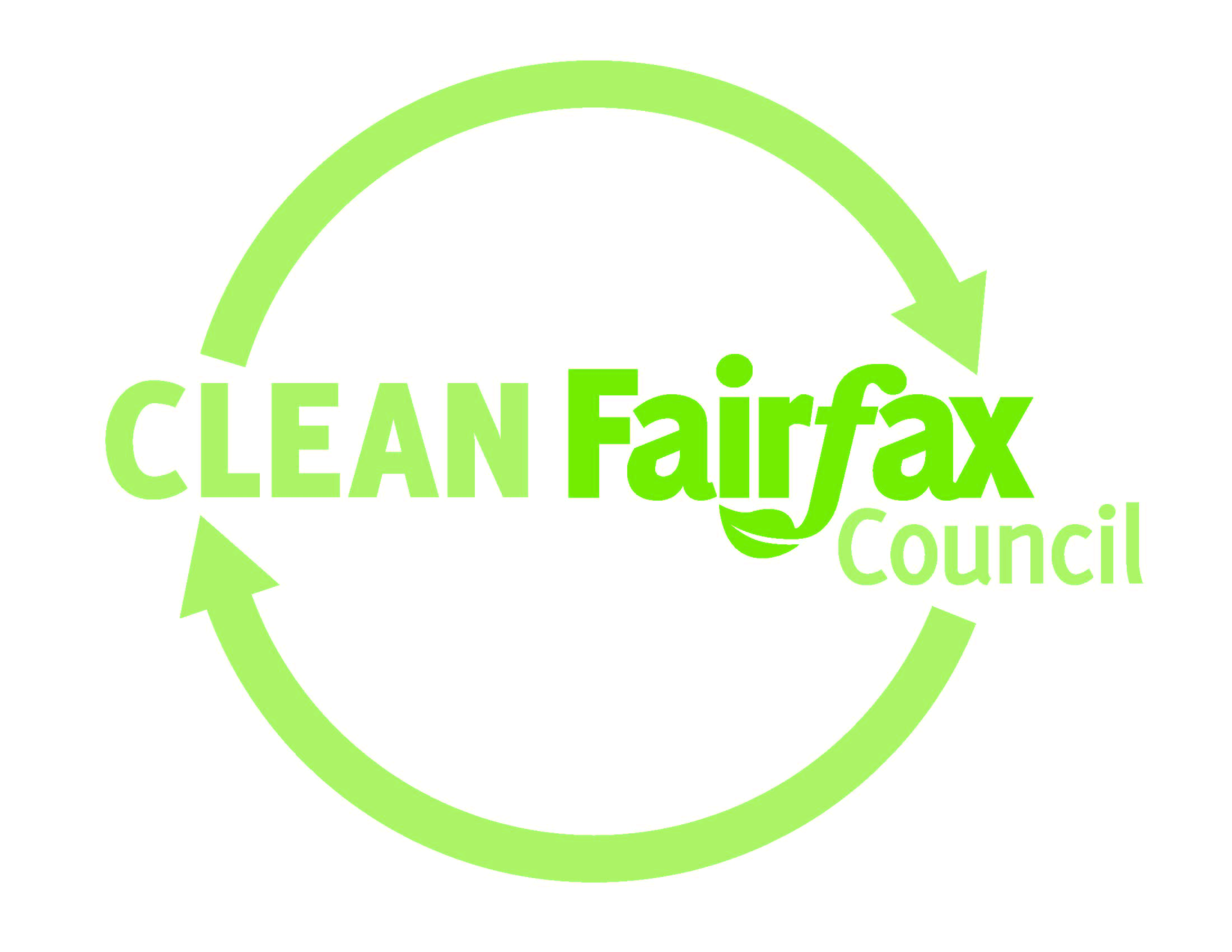 About Clean Fairfax
Established in 1979 as a Board of Supervisors Task Force on Litter
Incorporated as a 501c3 non profit in 1985
Private Public Partnership with Department of Public Works and Environmental Services
Solid Waste Management
Stormwater MS4 Permit Compliance
Litter Task Force
The Litter Task Force
Clean Fairfax, with DPWES/Solid Waste as co-leaders, worked with County Agencies and other environmental nonprofits from October 2019 to December 2020 at the request of the Fairfax County Board of Supervisors. 
This presentation includes the recommendations that group presented to the Environmental Committee of the Board of Supervisors
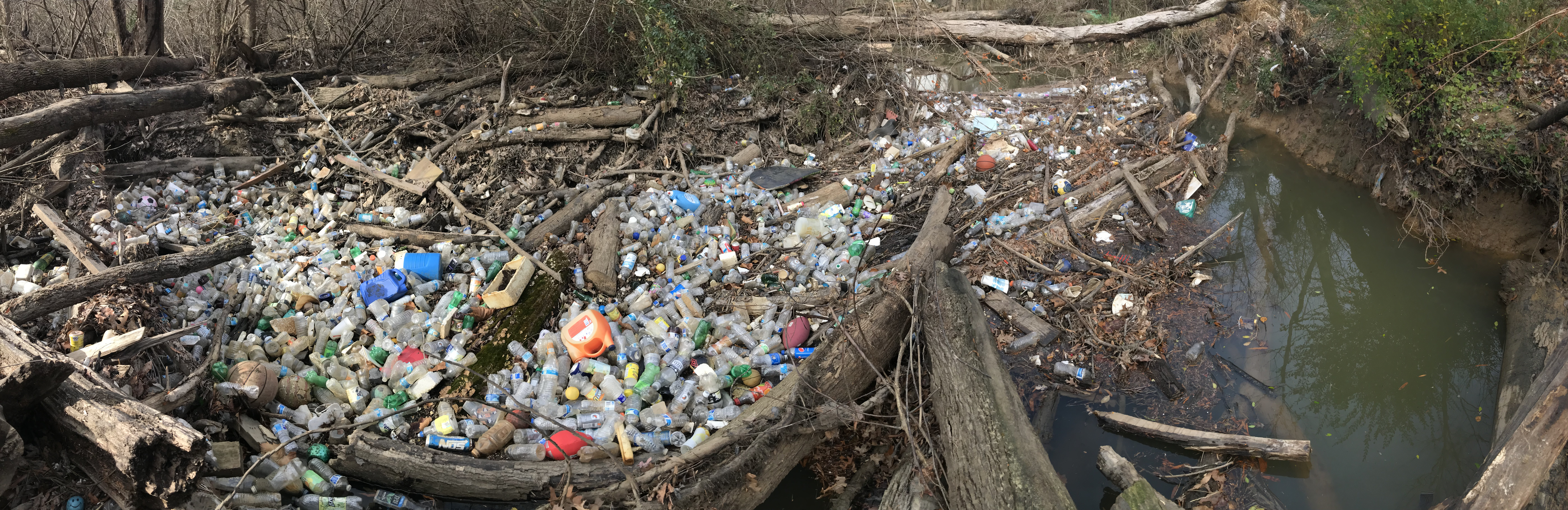 The Problem
Overuse of Single Use Plastics 

Trash escapes containers and becomes litter

Inadequate systems for residential and commercial needs
Enforcement
Task Force Scope of Work – Jan-Dec 2021
Clean Fairfax co-lead the Litter Task Force for Fairfax County
Let’s Trace The Trash
Short-Term Recommendations
Completed Short-Term Recommendations
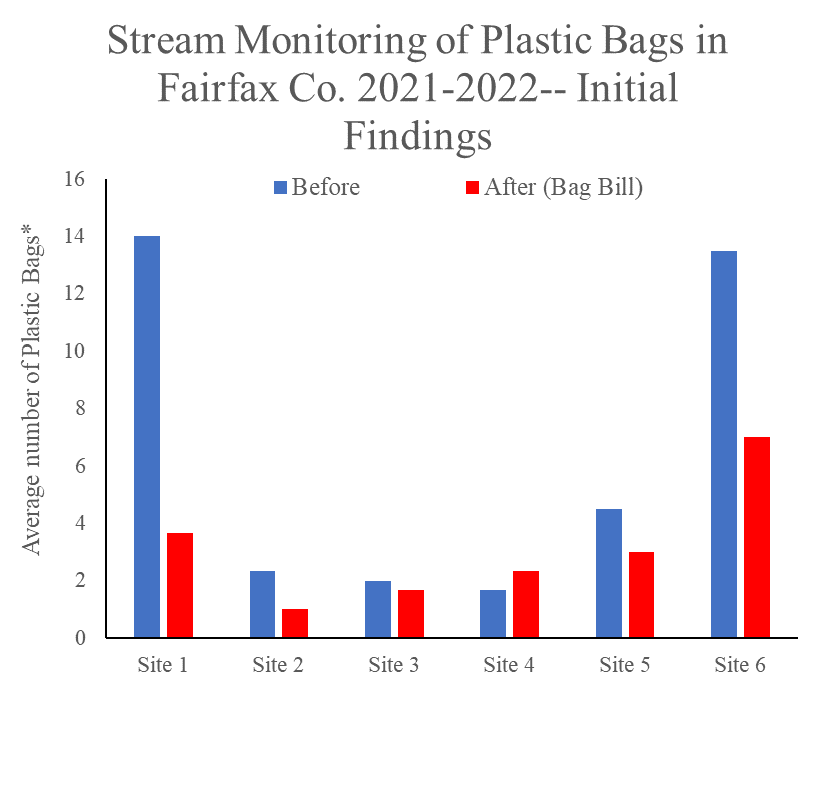 Disposable Plastic Bag Tax Ordinance implemented January 1, 2022
Preliminary data from stream monitoring shows reduction in plastic bag pollution
The two most polluted streams had 47% and 74% less plastic bags after January 2021
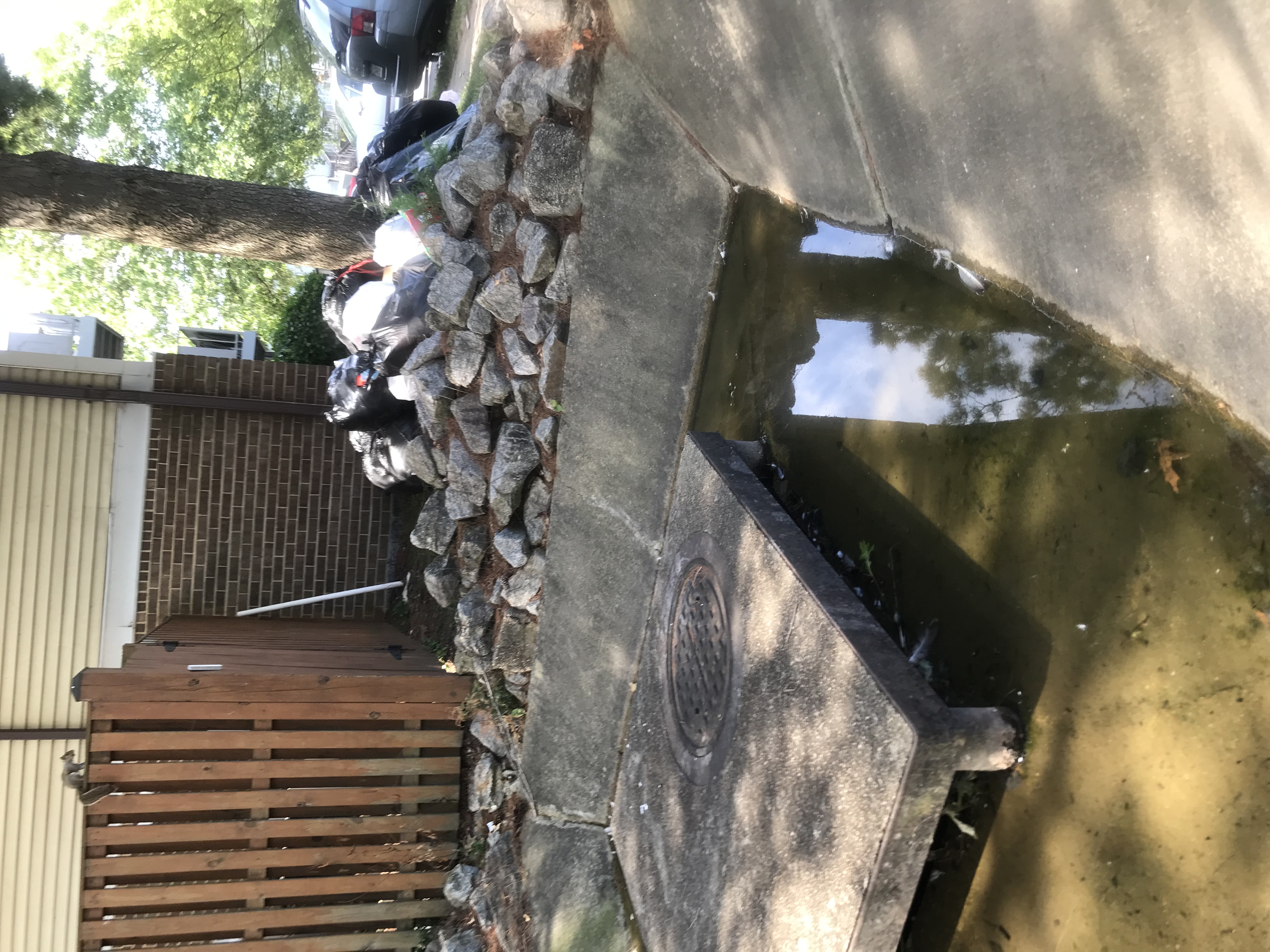 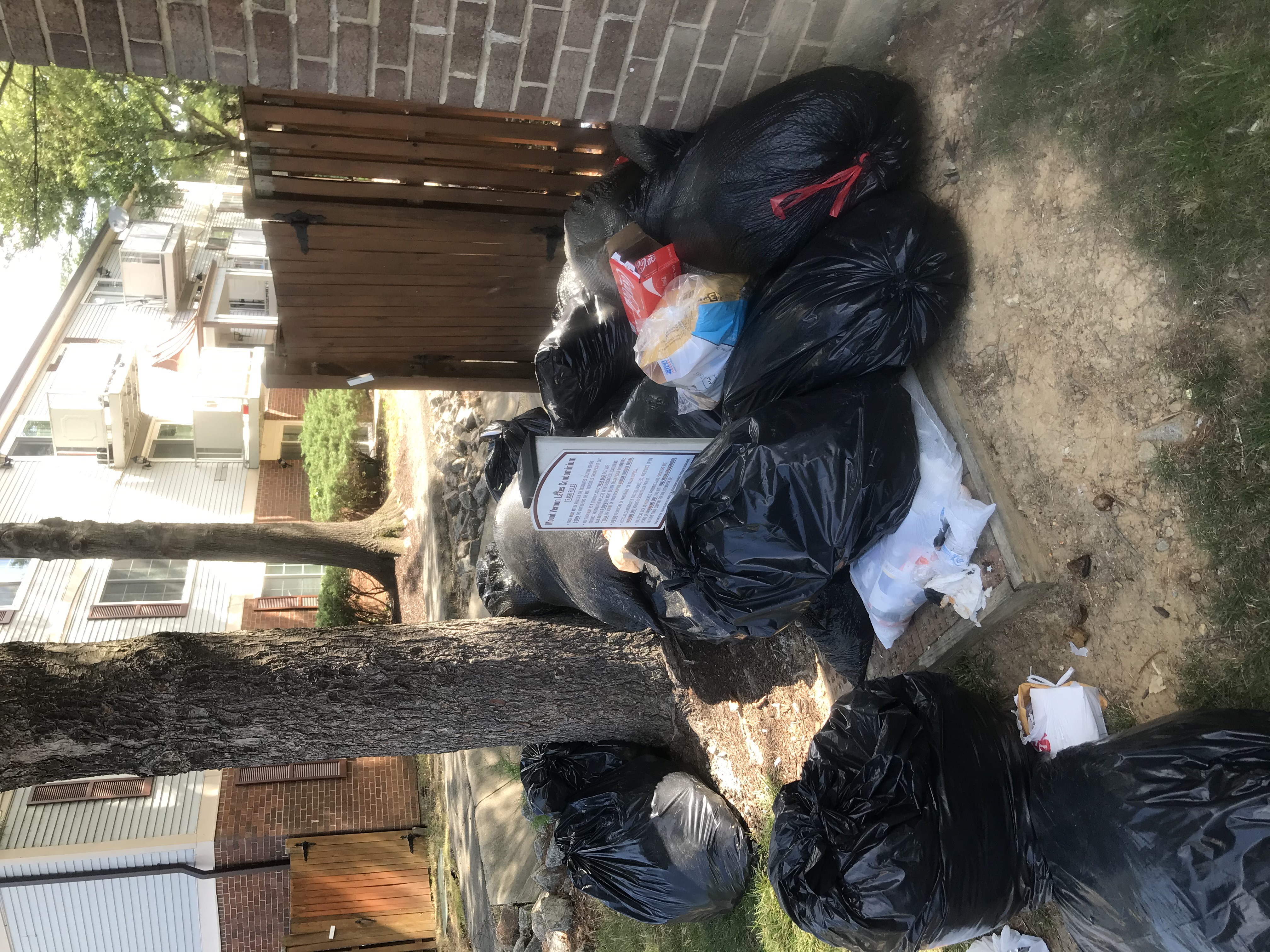 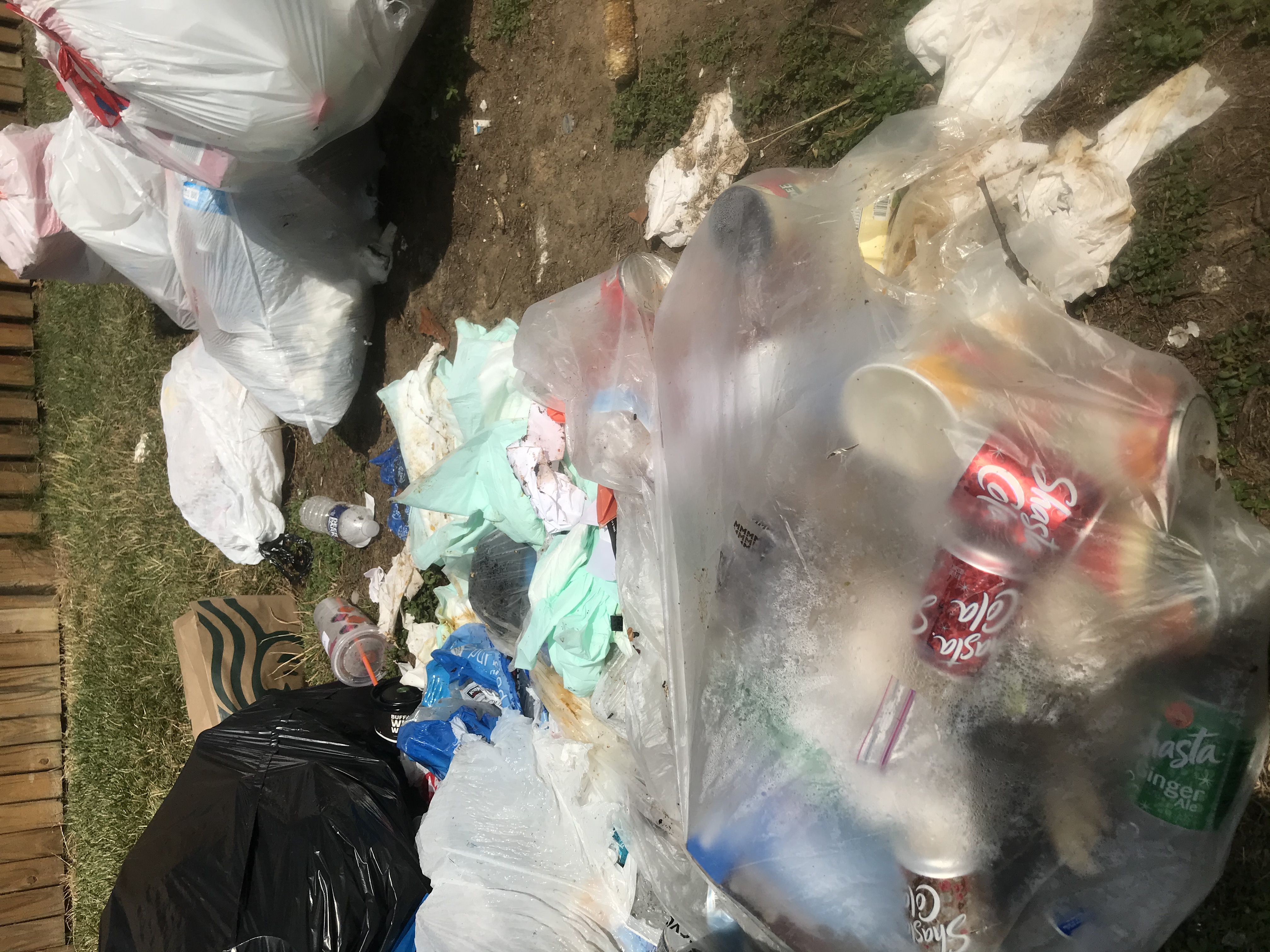 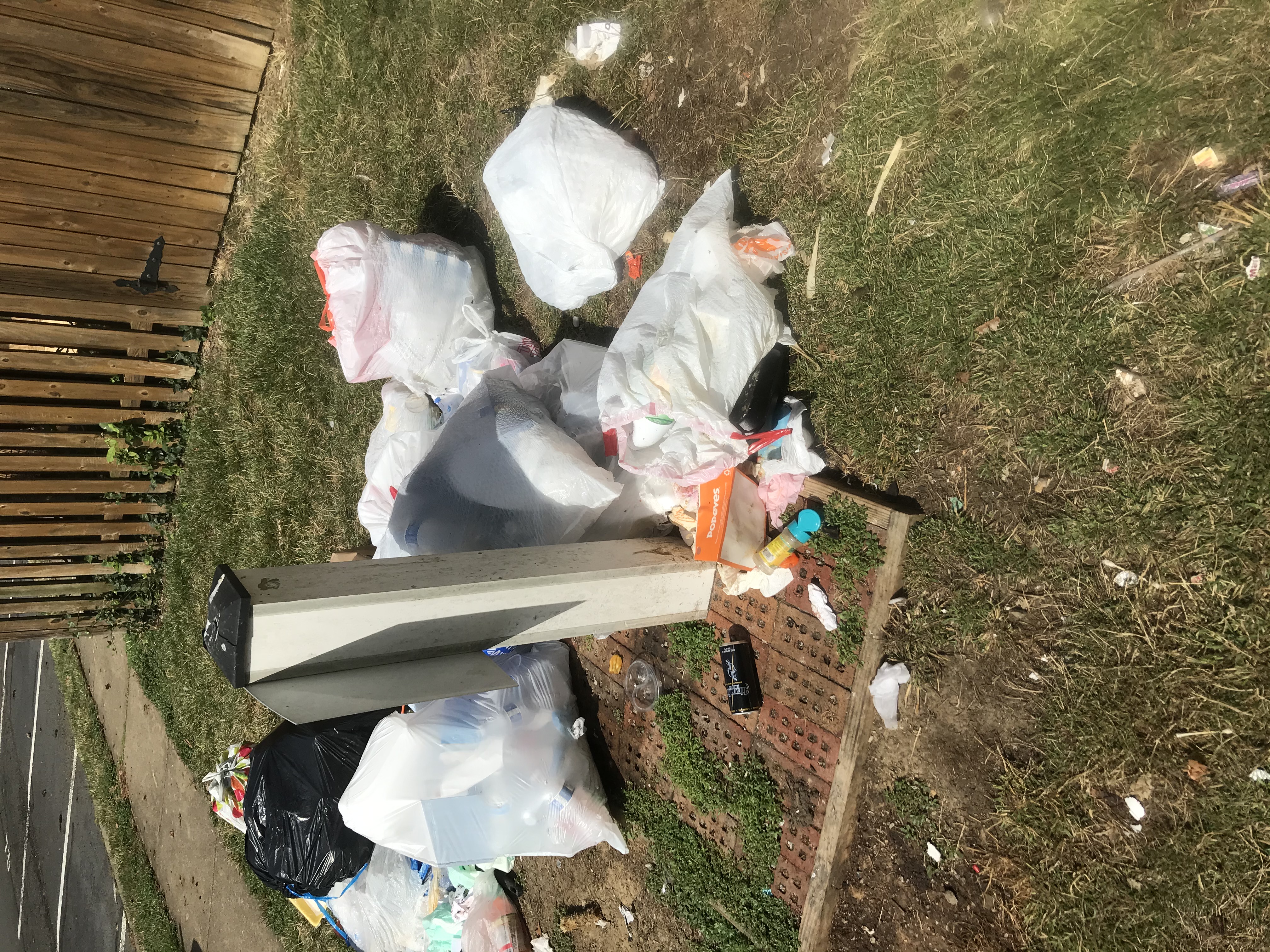 These are some problems in the neighborhoods –lack of containers; too close to storm drains
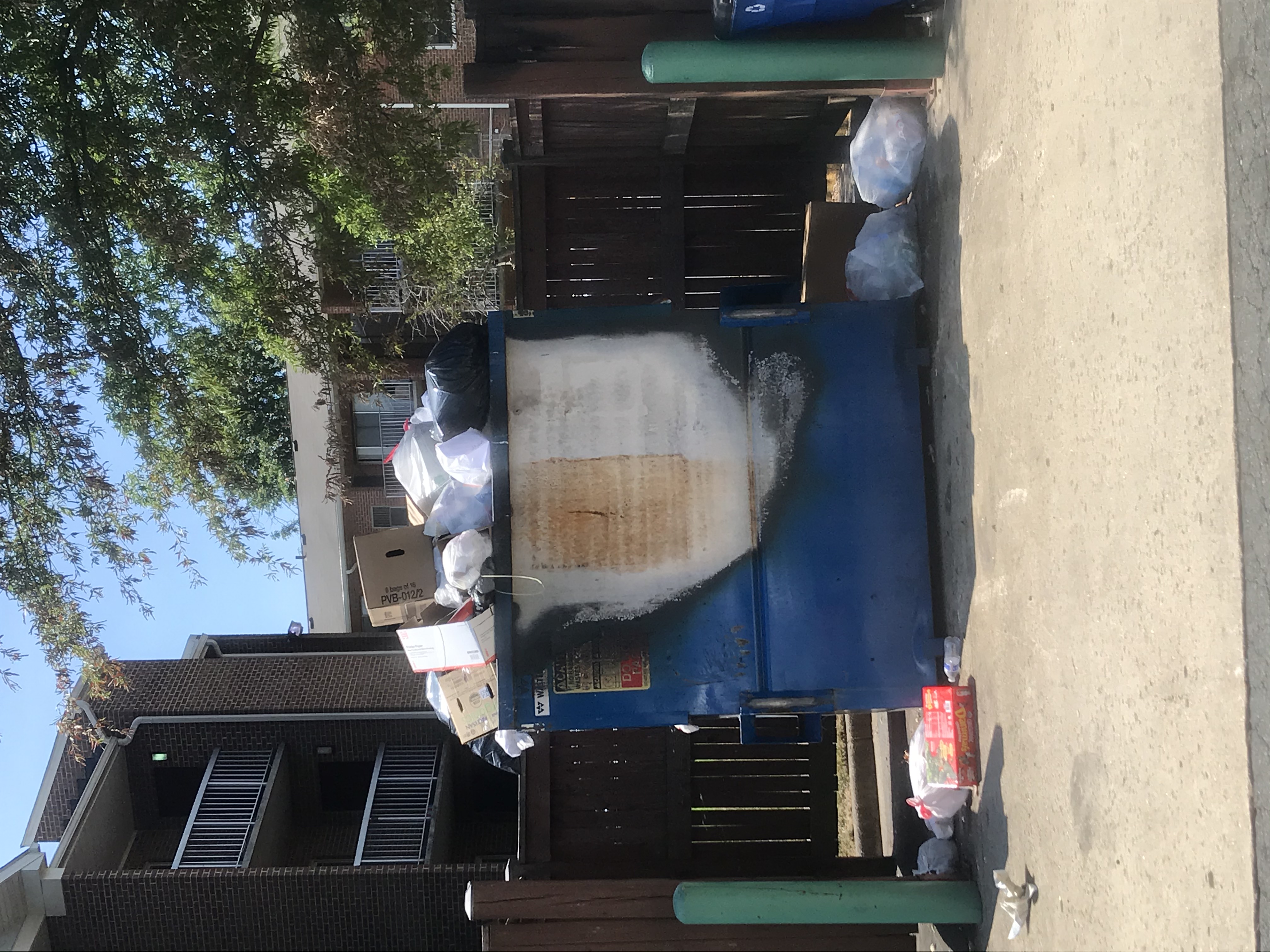 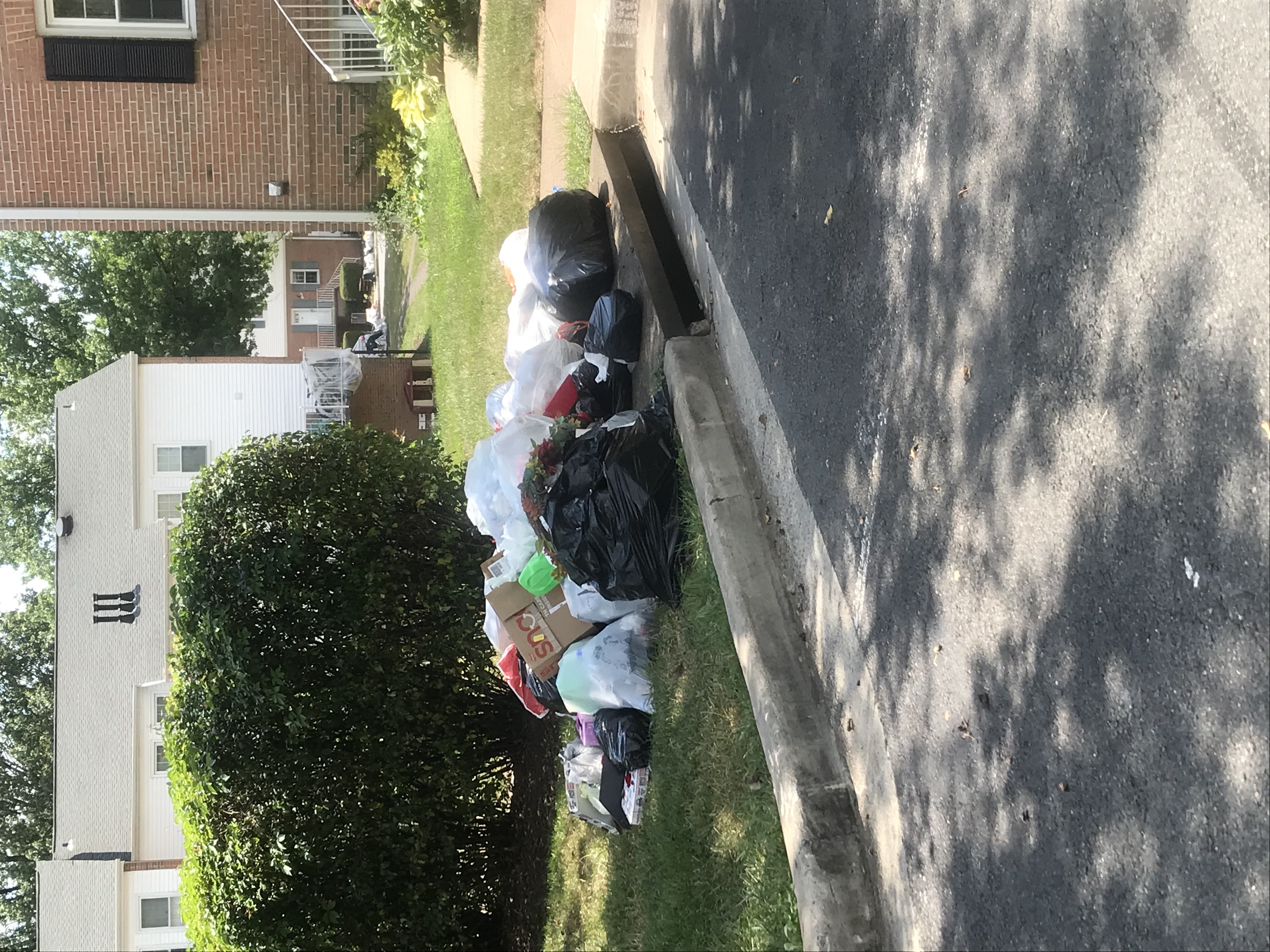 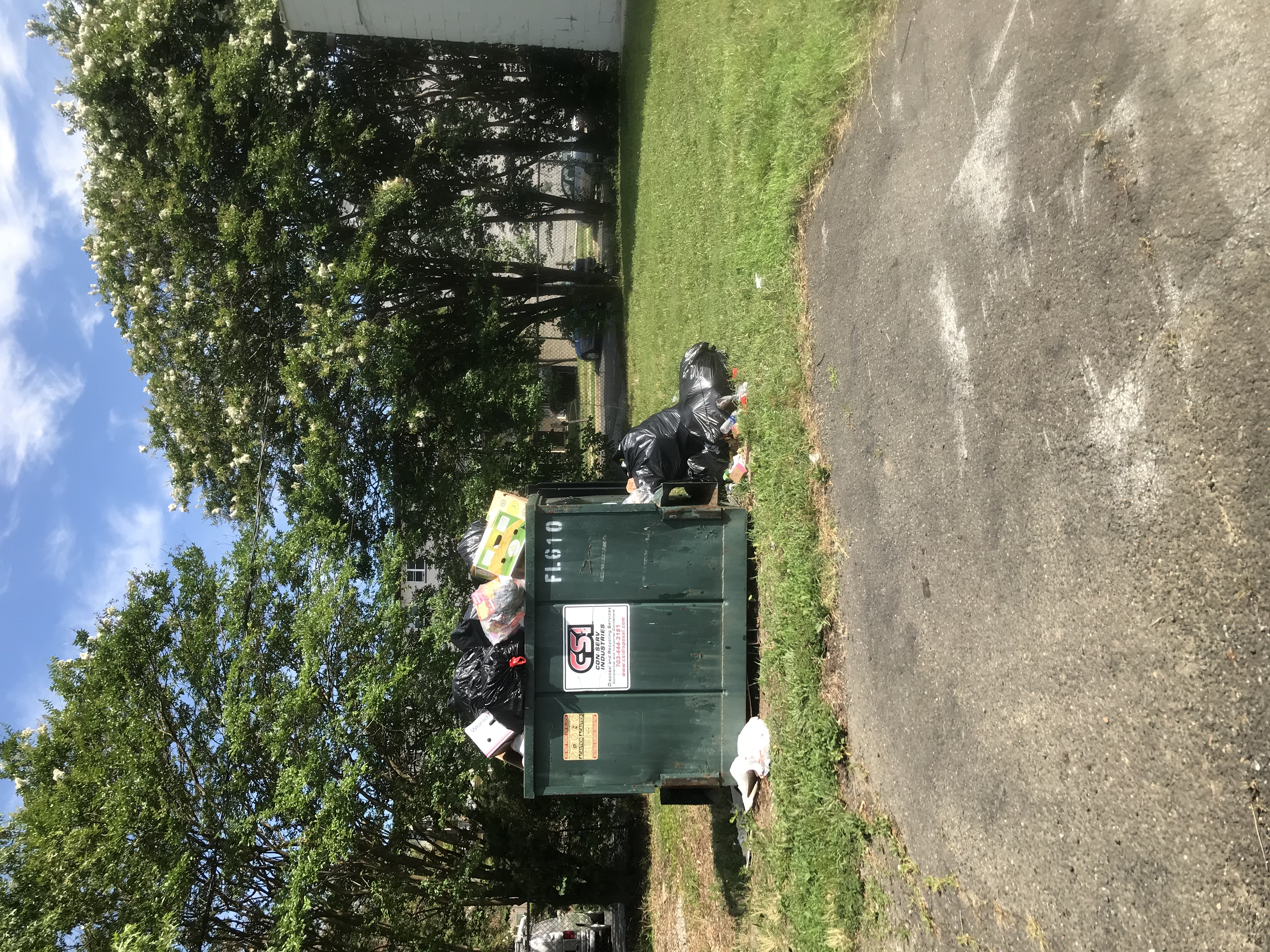 These are some problems in the neighborhoods—Adequacy PLUS lack of containers ON storm drains
Medium-Term Recommendations
Long-Term Ideas To Consider
Recommended Next Steps: 


Direct BOCS staff to determine Board Matters/Actions on “low hanging fruit” items

Direct staff from Stakeholder agencies to provide proposals for implementation of selected recommendations
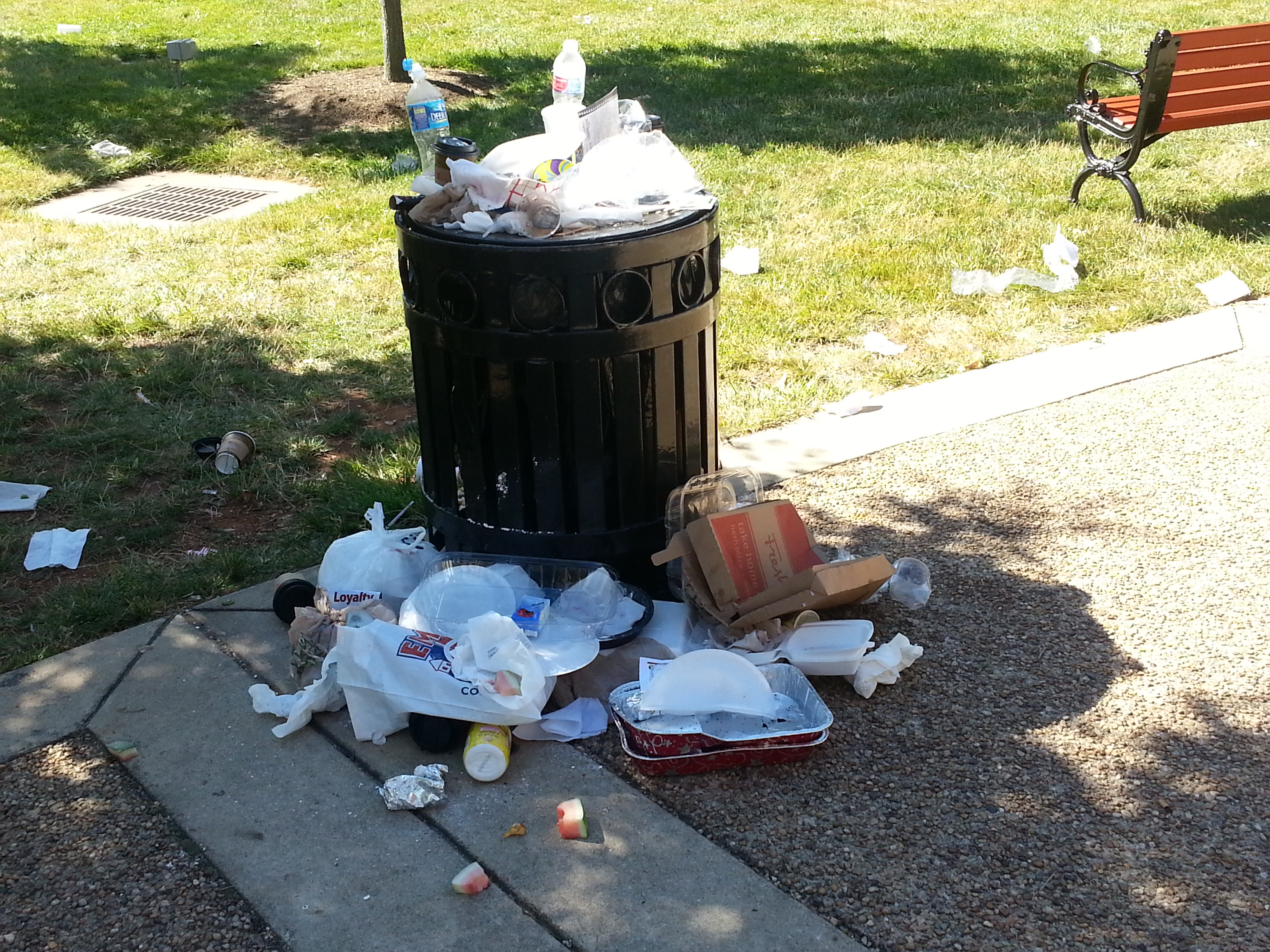 If you’re not part of the solution, you’re part of the pollution
www.cleanfairfax.org

www.LitterFreeVA.org
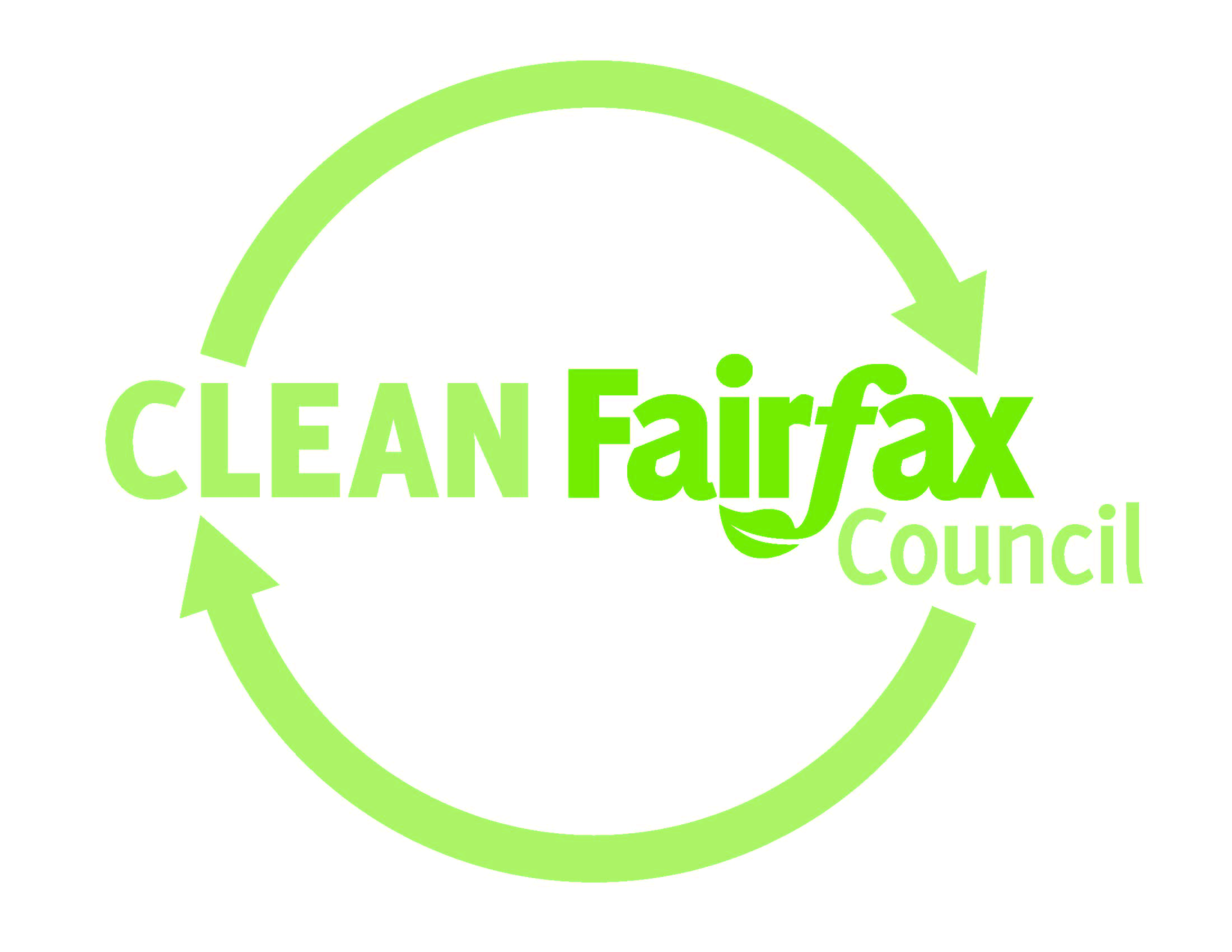